Hoe teken je een Lewisstructuur en grensstructuren?
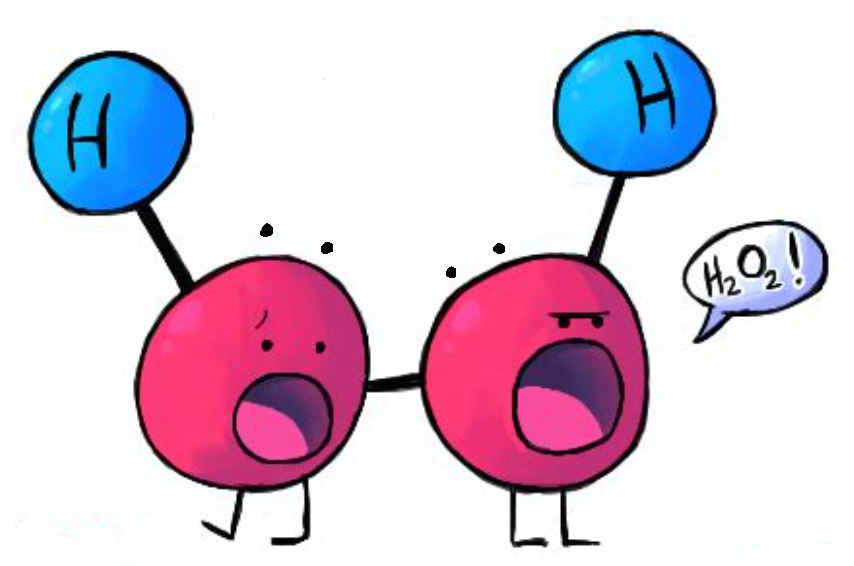 Lewisstructuren
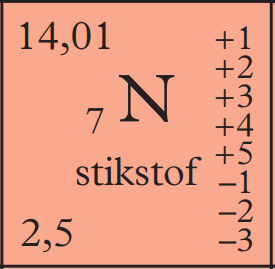 1. Bereken het aantal valentie-elektronen.
     2. Kijk of naar de lading, 2- lading:  dan 2 elektronen meer.
     3. Let op de octetregel.
     4. Teken het juiste aantal elektronen(paren).
     5. Zet de formele lading erbij.
     6. Als ze het vragen: teken een grensstructuur.
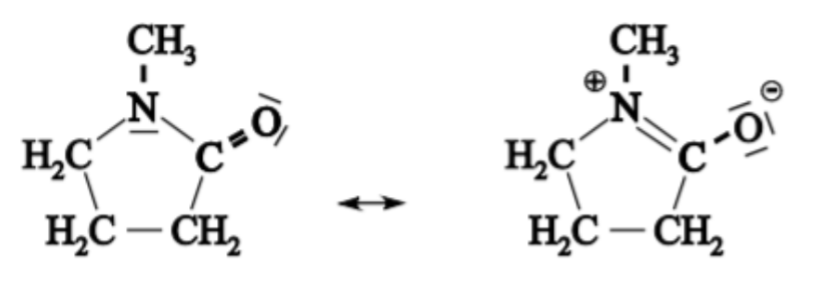 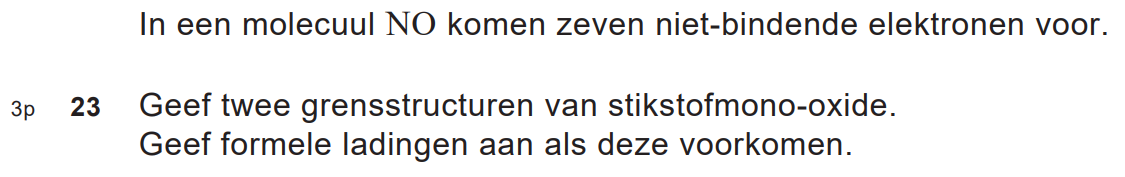 2019 II
1. Bereken het aantal valentie-elektronen.                      5 + 6 = 11 elektronen
     2. Kijk of naar de lading.                                                       nog steeds 11 elektronen                 
     3. Let op de octetregel.                                                         hoeft niet hier
     4. Teken het juiste aantal elektronen(paren).
     5. Zet de formele lading erbij.
     6. Als ze het vragen: teken een grensstructuur.
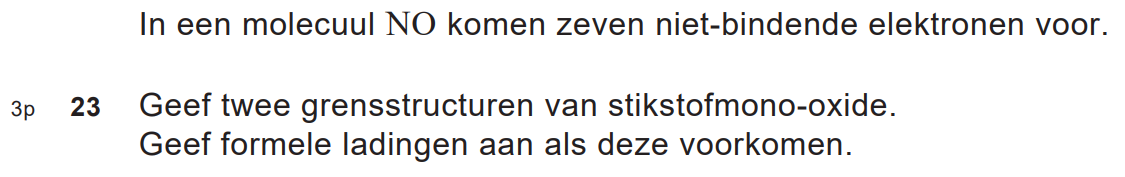 2019 II
1. Bereken het aantal valentie-elektronen.                      5 + 6 = 11 elektronen
     2. Kijk of naar de lading.                                                       nog steeds 11 elektronen                 
     3. Let op de octetregel.                                                         hoeft niet hier
     4. Teken het juiste aantal elektronen(paren).
     5. Zet de formele lading erbij.
     6. Als ze het vragen: teken een grensstructuur.
N = O
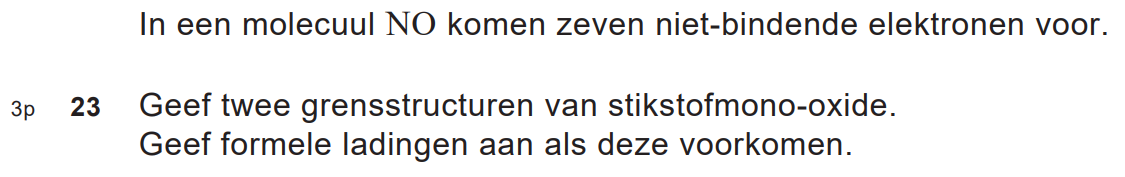 2019 II
1. Bereken het aantal valentie-elektronen.                      5 + 6 = 11 elektronen
     2. Kijk of naar de lading.                                                       nog steeds 11 elektronen                 
     3. Let op de octetregel.                                                         hoeft niet hier
     4. Teken het juiste aantal elektronen(paren).
     5. Zet de formele lading erbij.
     6. Als ze het vragen: teken een grensstructuur.
N = O
•
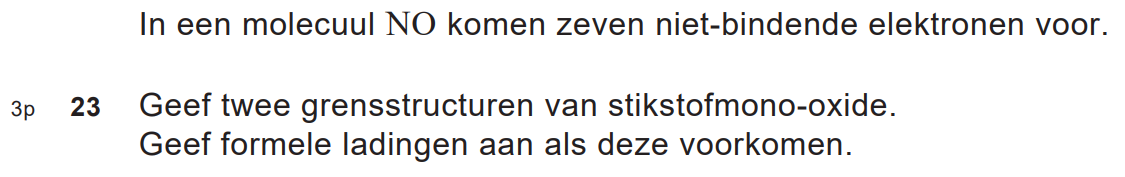 2019 II
1. Bereken het aantal valentie-elektronen.                      5 + 6 = 11 elektronen
     2. Kijk of naar de lading.                                                       nog steeds 11 elektronen                 
     3. Let op de octetregel.                                                         hoeft niet hier
     4. Teken het juiste aantal elektronen(paren).
     5. Zet de formele lading erbij. 
     6. Als ze het vragen: teken een grensstructuur.


Meer oefenen? 2017 II 11,18    2018 II 17     2019 I 5
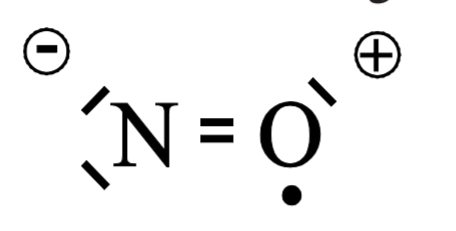 N = O
•
Wat kun je voor vragen verwachten over reactiemechanisme ?
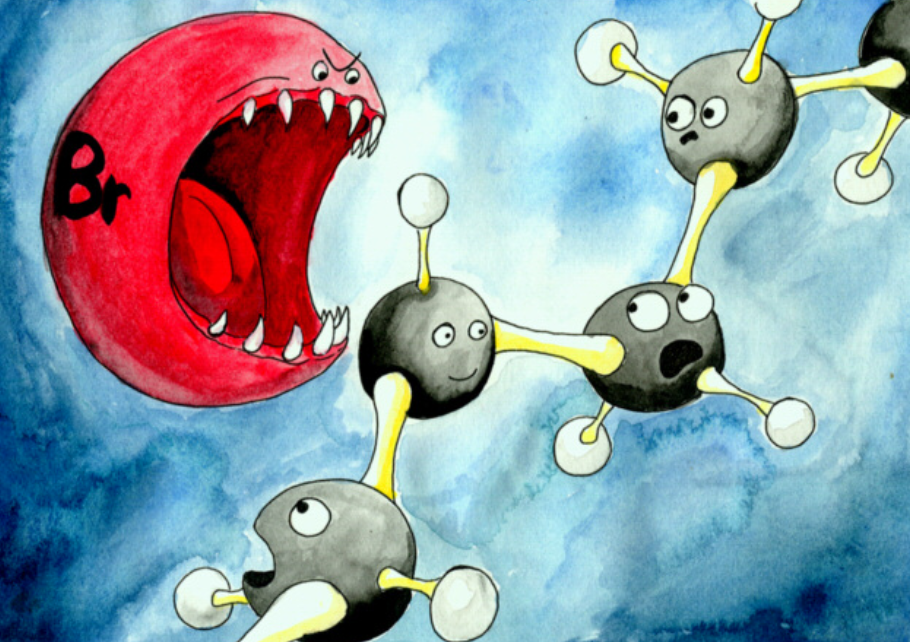 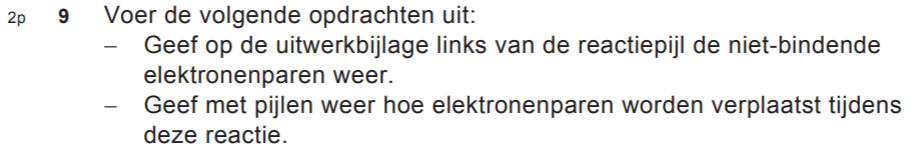 2019 I
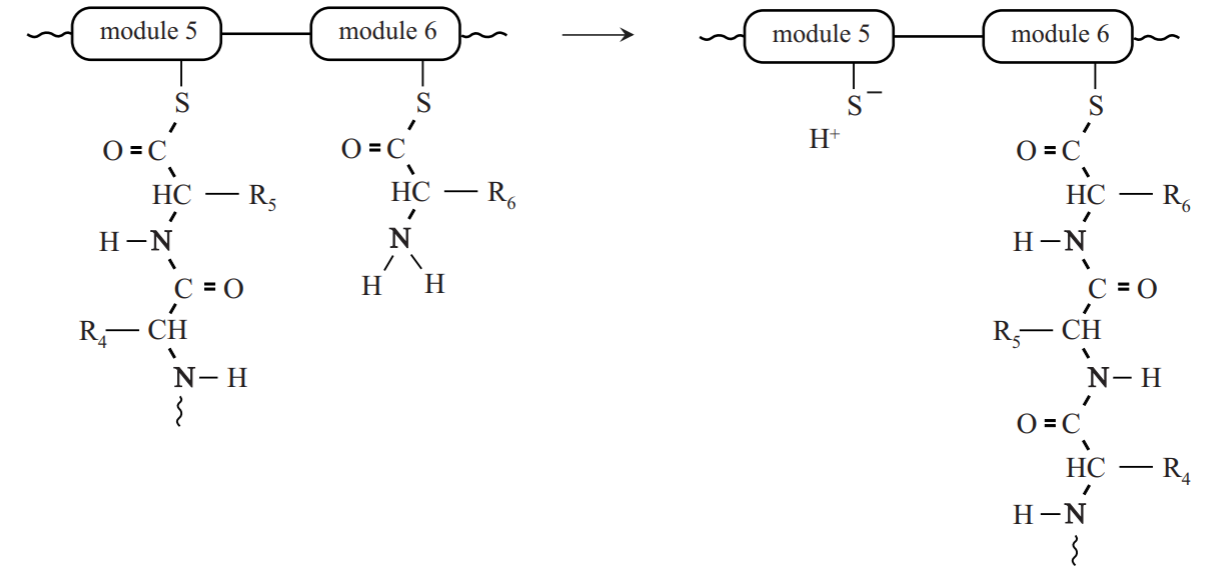 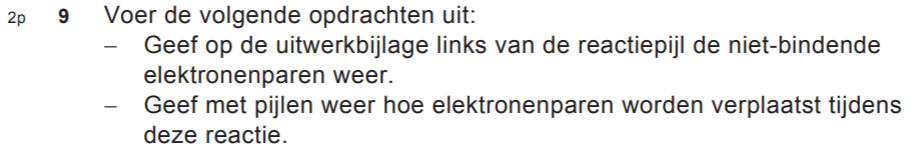 2019 I
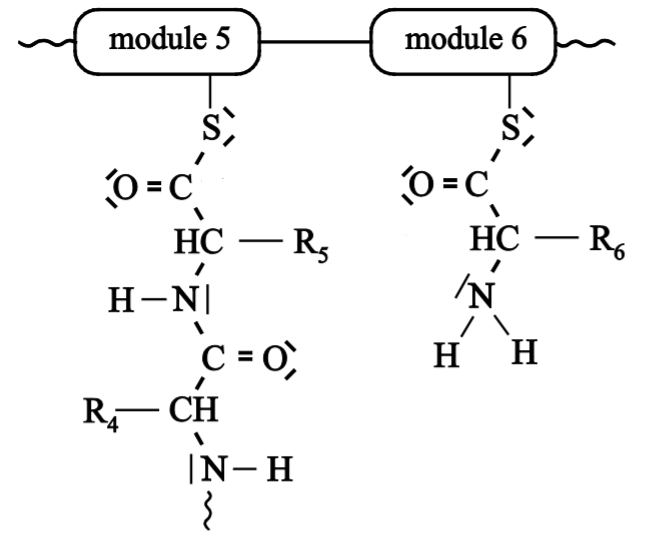 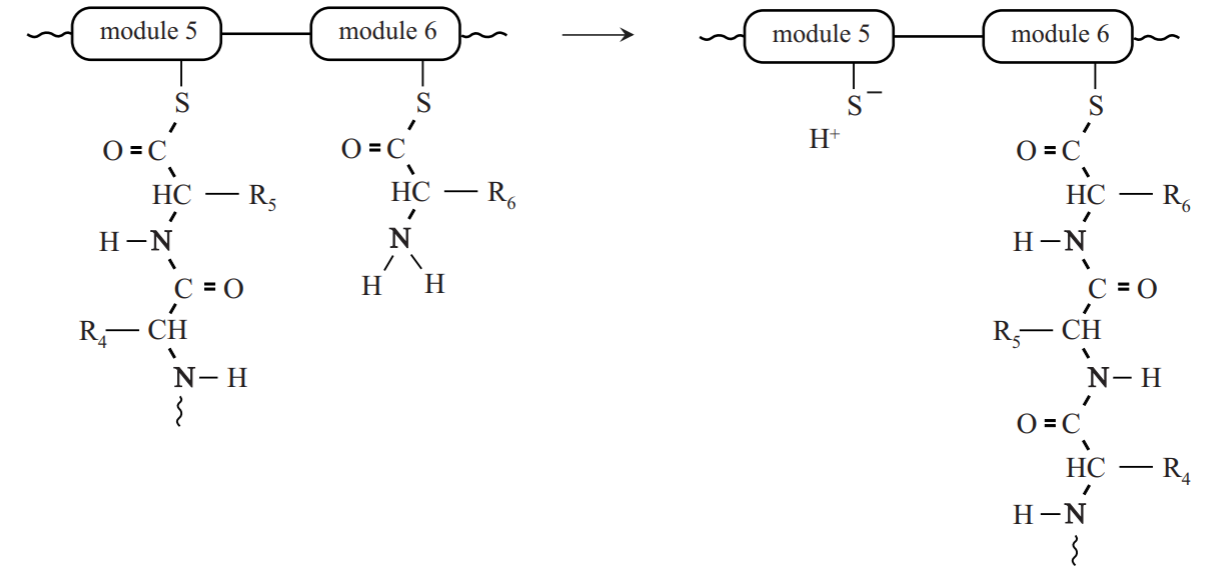 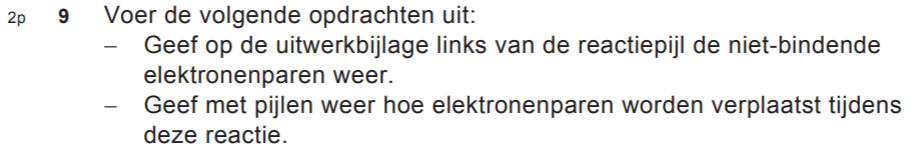 2019 I
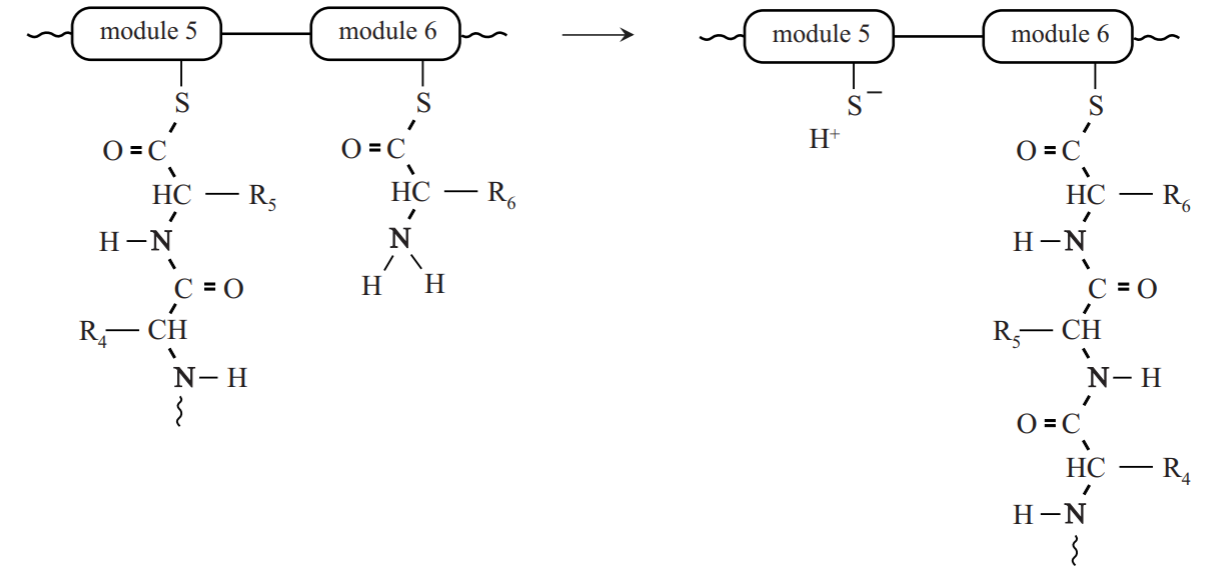 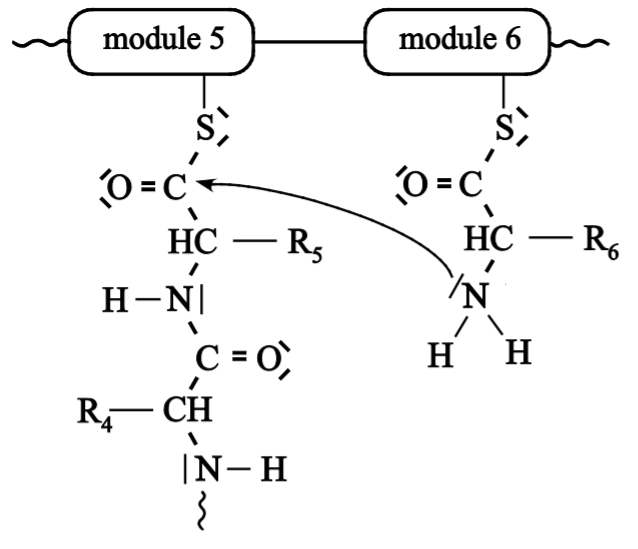 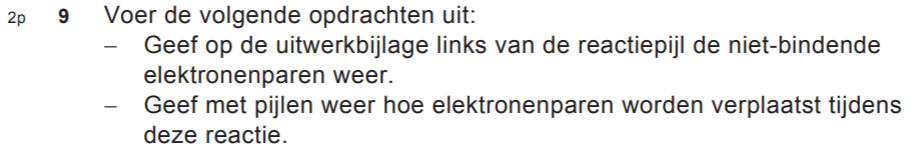 2019 I
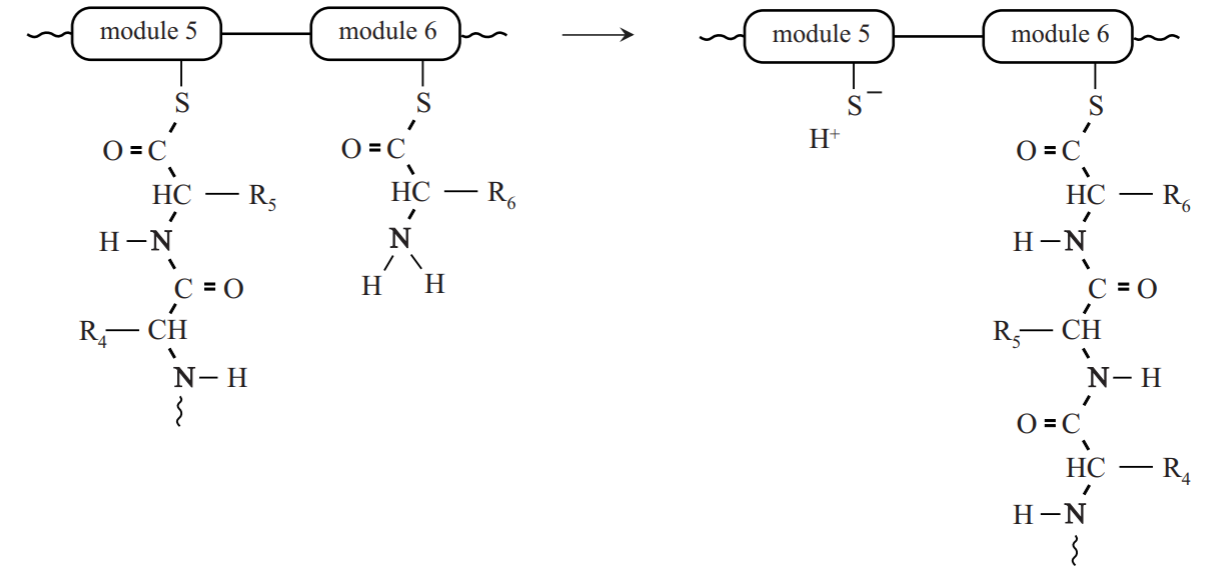 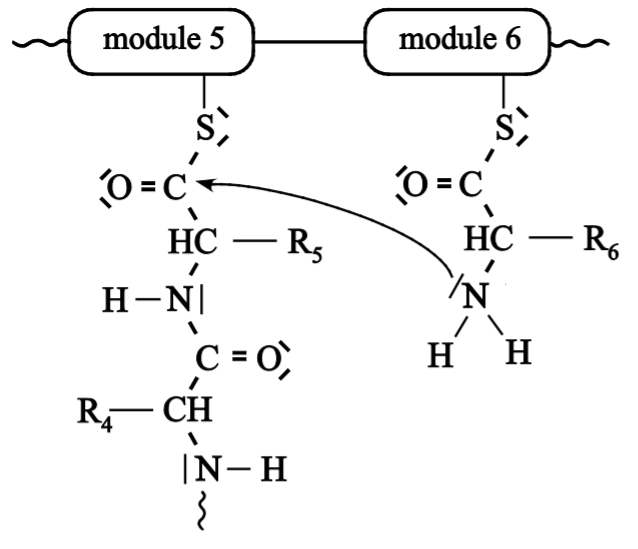 elektrofiel
nucleofiel
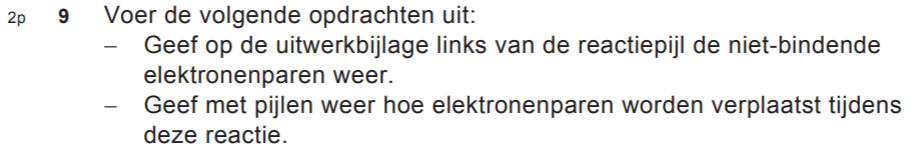 2019 I
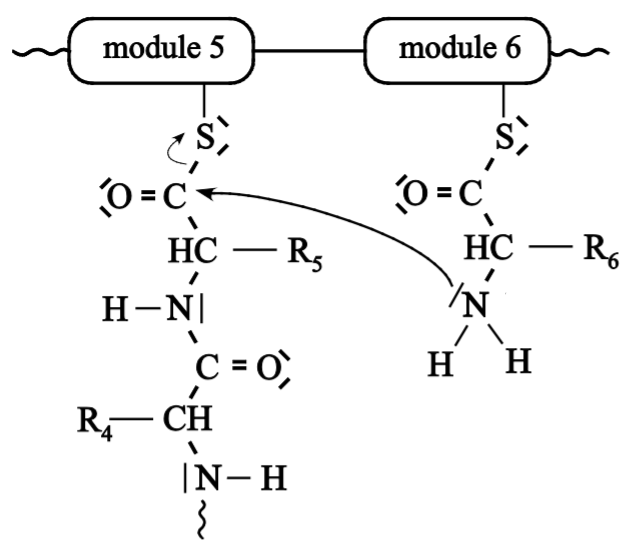 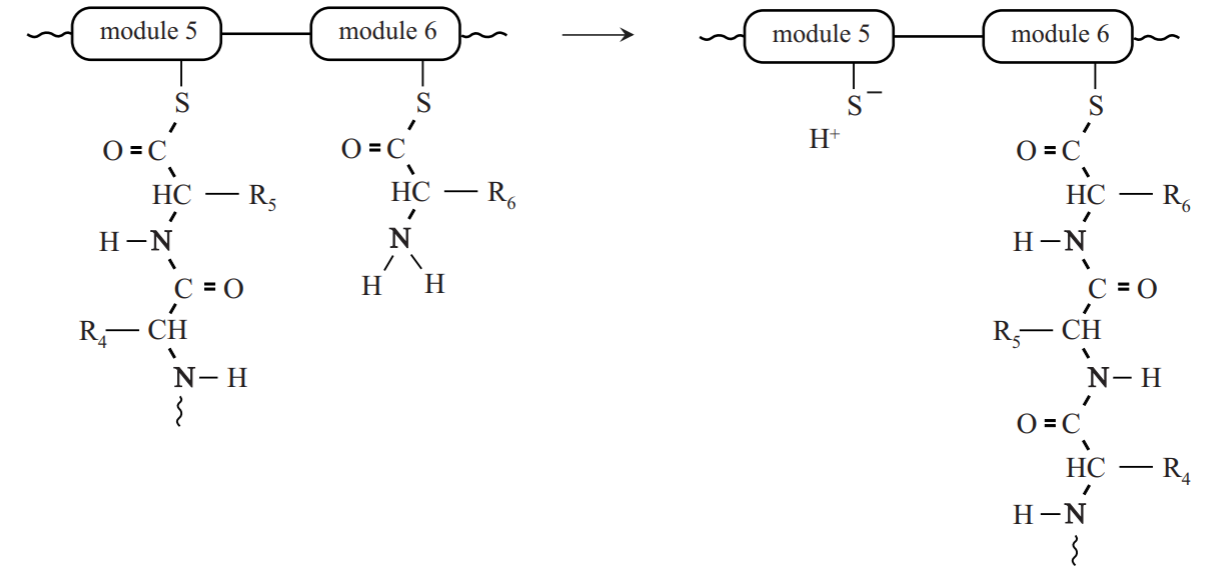 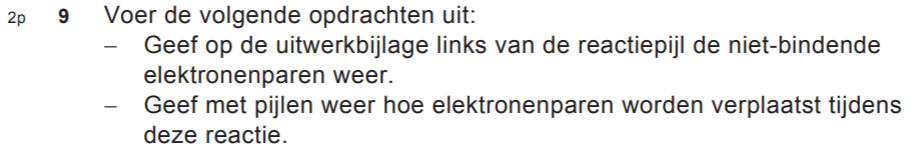 2019 I
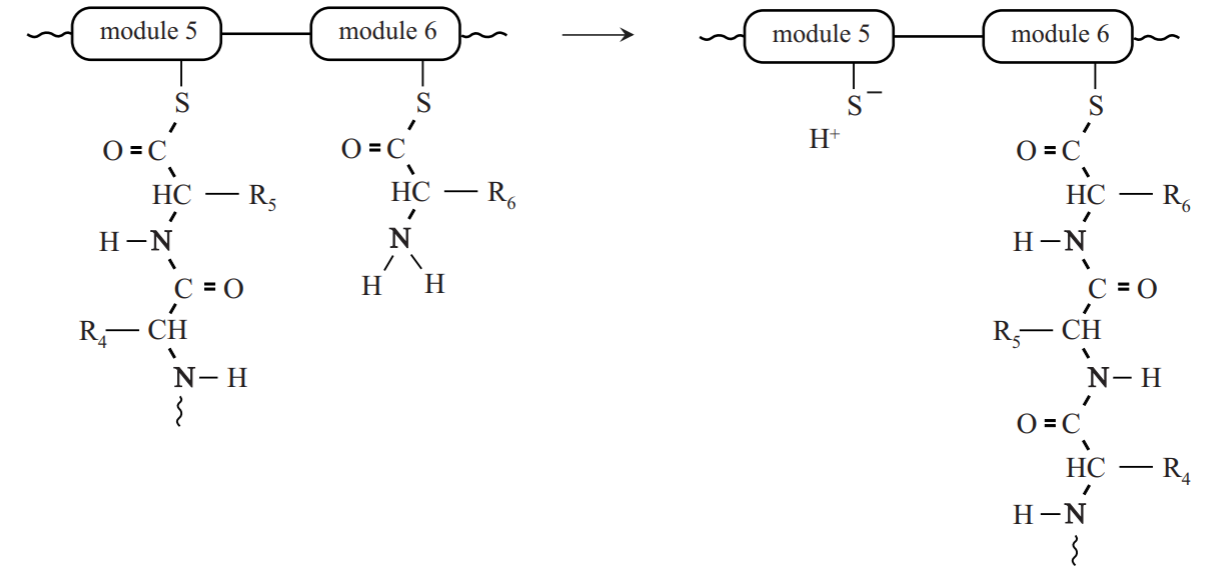 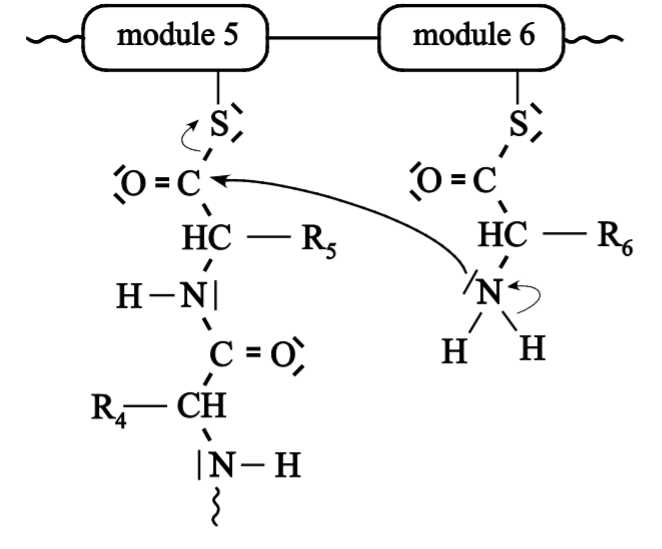 Nog een oefenen? 2019 II 17
Hoe werkt chemisch rekenen?
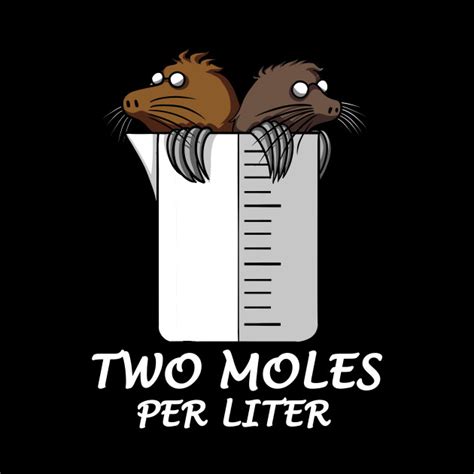 Rekenen aan reacties
Gebruik je als van een stof een hoeveelheid is gegeven en ze vragen naar een andere stof.

1. Reactievergelijking
2. Gegeven stof naar mol
3. Molverhouding gebruiken.
4. Gevraagde stof naar gevraagde eenheid
5. Beantwoord de vraag : eenheid, significantie, zou dit kunnen?
rekenschema
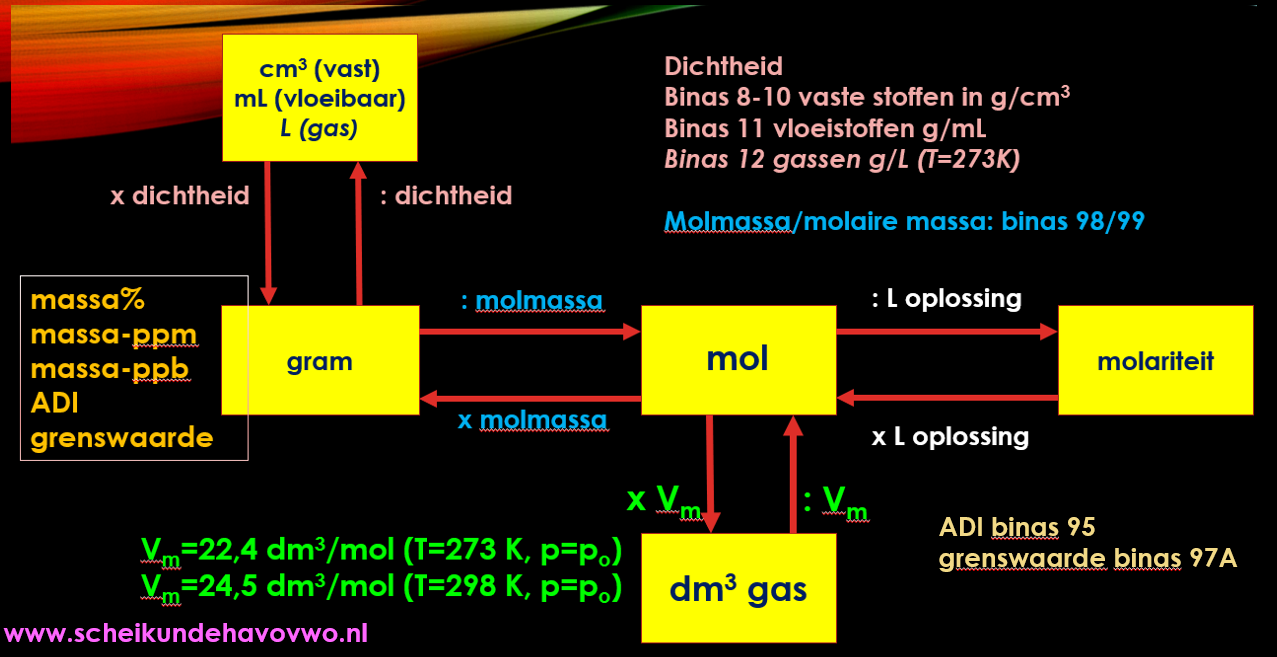 En hier ook
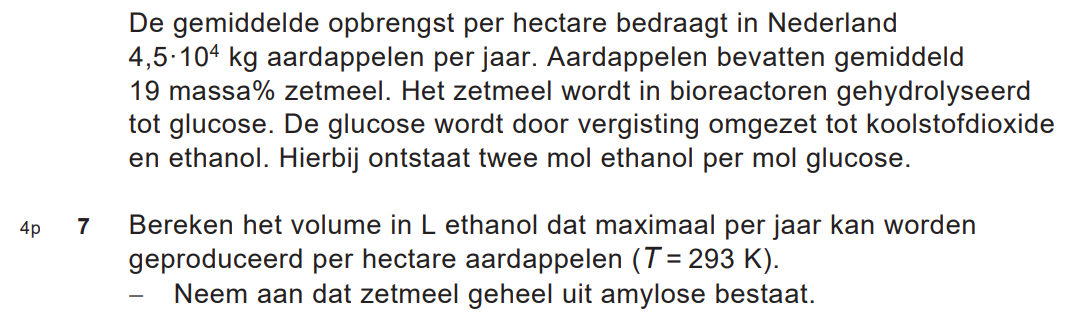 1. C6H12O6  2 C2H6O + 2 CO2
2. 0,19x4,5x107 gram = 8,55•106 gram zetmeel
    glucose-eenheid: C6H10O5, molaire massa 6x12,01+10x1,008+5x16,00=162,14 g/mol
     8,55•106 /162,14= 52732 mol glucose-eenheden, daaruit ontstaat 52732 mol glucose
3. 2x52732= 105464 mol ethanol.
4. 105464 mol x 46,068 g/mol =4858535 gram ethanol.
     4858535 g / 0,80 gmL-1= 6,07•106 mL alcohol
5. Dus: 6,1•103 L ethanol kan worden geproduceerd.

Nog een vraag oefenen? 2019 I 16
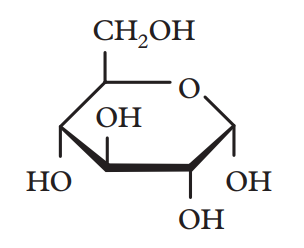 glucose C6H12O6











glucose-eenheid C6H10O5
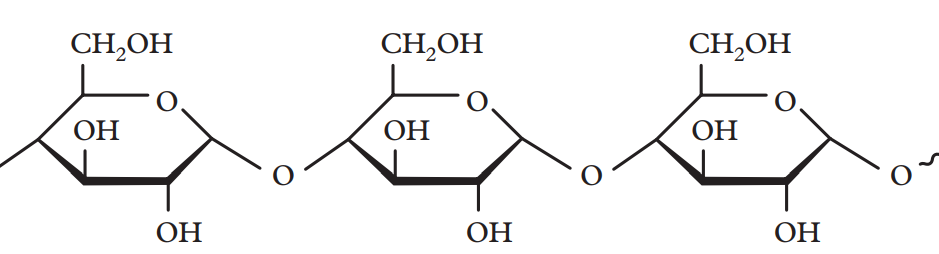 Hebben julle tips over blokschema’s?
Blokschema’s
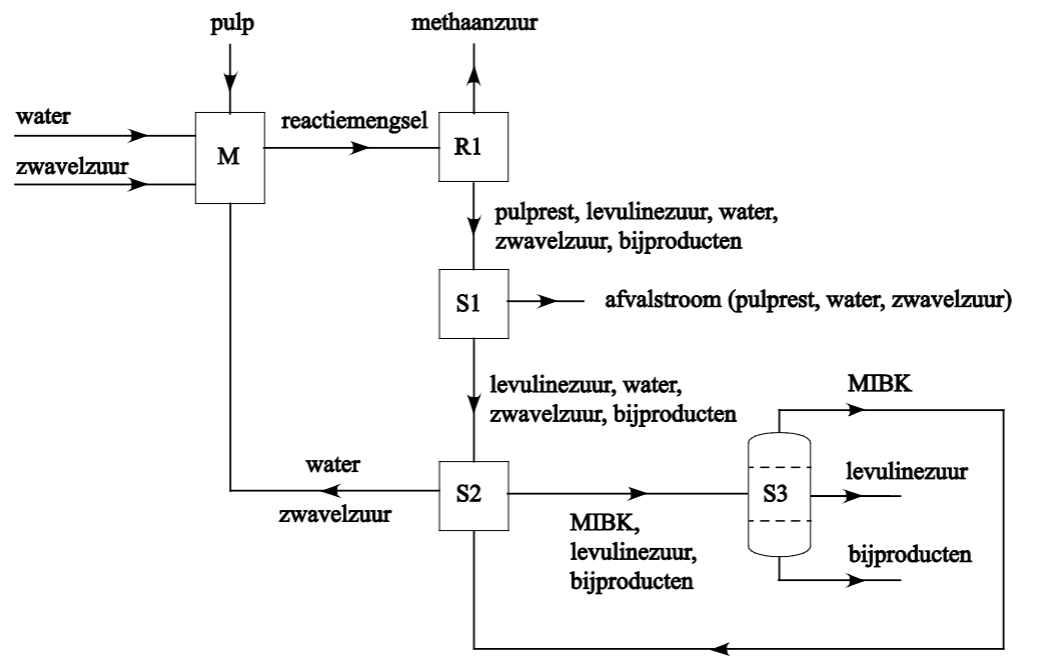 Je tekent de fabriek in bedrijf, niet de opstarfase.

Let op evenwichten, recirculeren van oplosmiddelen, overmaat etc.

Alle beginstoffen moeten er ergens in gaan en alle reactieproducten ergens uit gaan.
opgave 2019 I 4
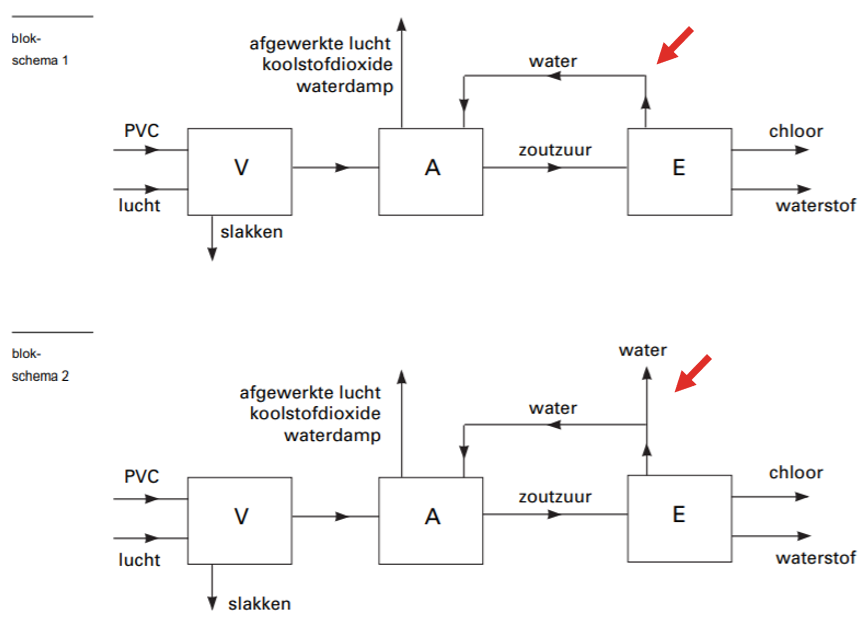 Er ontstaat evenveel water 
als er bij A verdwijnt.
Er ontstaat meer water 
dan er bij A verdwijnt.
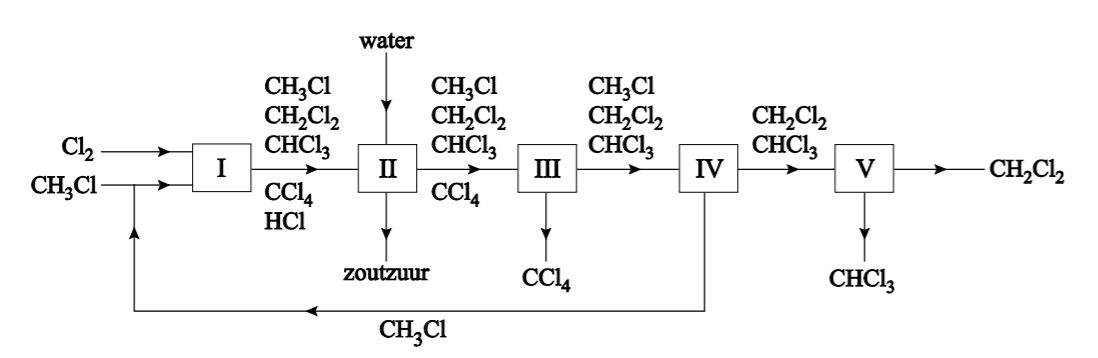 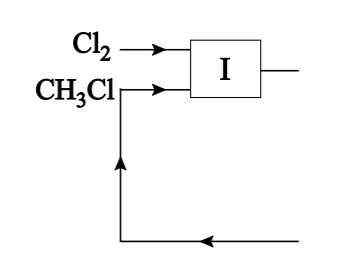 Dit is fout, CH3Cl is een beginstof en moet dus ook van buiten
Worden aangevoerd.
oefenenvraag: 2017 I 27